BYLAWS
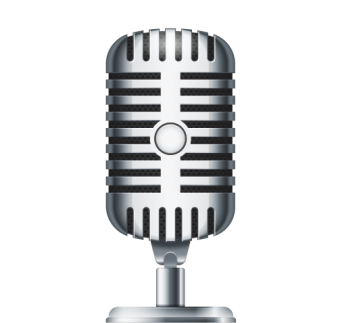 MICROPHONES
PROCEDURAL
Point of Order – for violations of procedure
Point of Parliamentary Inquiry – to check on correct procedure
Request for Information –to ask a question on the pending motion 
Recess - to move a recess immediately
Previous Question – to end the debate and to vote on the motion without further discussion.
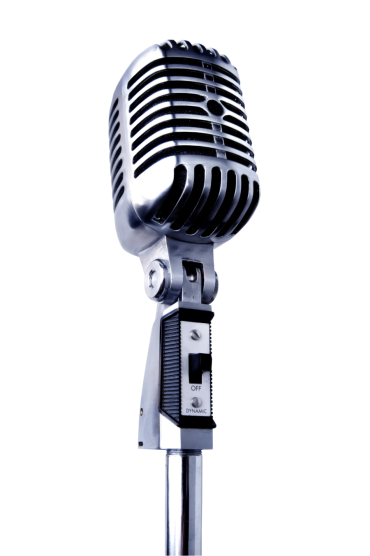 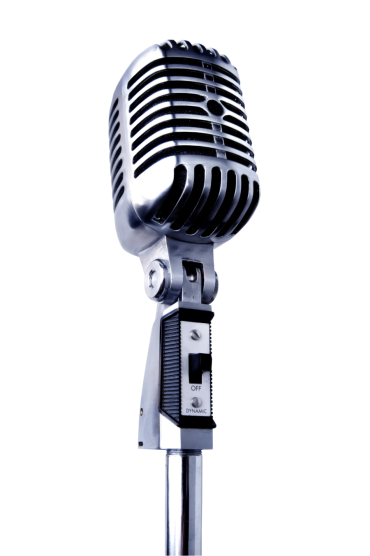 CON
To make an amendment to a motion.
To speak against a motion or an amendment.
PRO
To make a main motion
To speak in favor of a motion
PRESENTING MOTIONS
Go to the PRO microphone with three copies of the motion.
First copy for the monitor, second copy for the Board assistant and the third copy for you.
When it is your turn to speak, start as follows:
The motion has been given to the President in writing in advance.
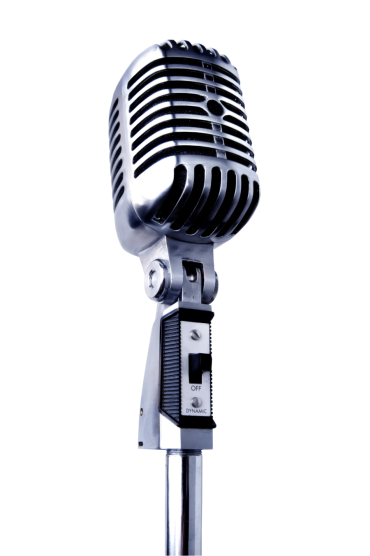 My name is _____. I am delegate for the Zonta club of _________

OR

I am Governor of District ___

OR

I am Member of the Board

OR

I am a PIP

I move that ____________________
PRO
SPEAKING FOR MOTIONS/AMENDMENTS
Go to the PRO microphone. 
When it is your turn to speak, start as follows:
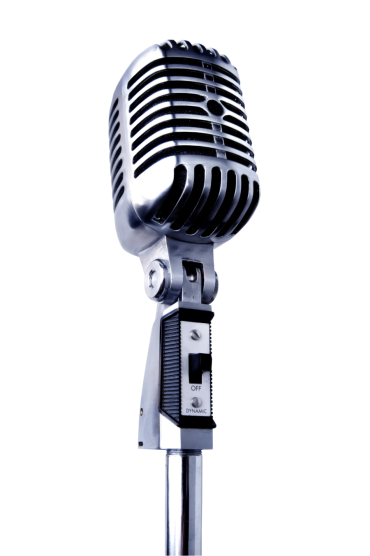 My name is _____. I am delegate for the Zonta club of _________

OR

I am Governor of District ___

OR

I am Member of the Board

OR

I am a PIP

I speak for this motion/amendment because ________________
PRO
PRESENTING AMENDMENTS
Go to the CON microphone with three copies of the amendment.
First copy for the monitor, second copy for the Board assistant and the third copy for you.
When it is your turn to speak, start as follows:
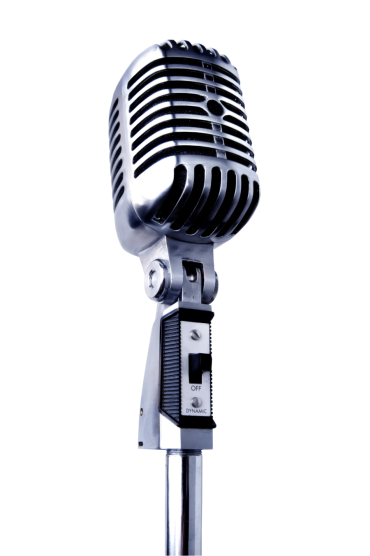 My name is _____. I am delegate for the Zonta club of _________

OR

I am Governor of District ___

OR

I am Member of the Board

OR

I am a PIP

I move to amend the motion by  ____________________
CON
SPEAKING AGAINST MOTIONS/AMENDMENTS
Go to the CON microphone.
When it is your turn to speak, start as follows:
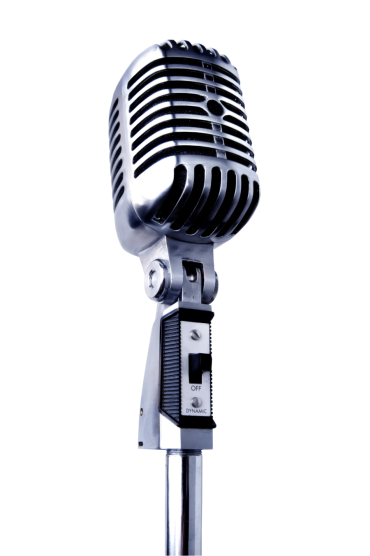 My name is _____. I am delegate for the Zonta club of _________

OR

I am Governor of District ___

OR

I am Member of the Board

OR

I am a PIP

I speak against the motion/amendment because _____________
CON
AMENDMENTS – 2 steps – new rules
MOVE THE AMENDMENT FROM THE CON MICROPHONE
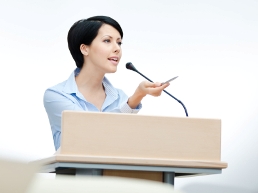 CON
2. SPEAK FOR THE AMENDMENT FROM THE SAME CON MICROPHONE
NUMBER OF VOTES NEEDED
Main motions require 2/3 votes in the affirmative to be adopted.
Amendments require majority to be adopted.
Resolutions require majority to be adopted.
PROCESS
Main Motion on the screen
Discussion
Amendment to the motion on the screen
Discussion
Vote
The amended motion on the screen
Discussion
Vote
Motion fails
Motion carries
The amended motion fails
The amended motion carries
Less than 2/3 YES
2/3 YES
Majority No
Majority Yes
Vote
Less than 2/3 YES
2/3 YES